4-1
Culture
Culture
Culture – set of beliefs, values, and practices that a group of people have in common

Languages
Religions
Clothes
Music
Food
Culture Trait
An activity or behavior in which people often take part

Some are shared by all
Soccer 

Others change
Chop sticks vs forks
How do cultures develop?
Passed down generations

Cultures develop as people learn new traits
Immigrants and language

History and environment
Culture group
People who share similar culture traits

Age
Language
Religion
Location

Teenagers are a culture group
Culture region
An area in which people have many shared culture traits.

Arab region – SW Asia and North Africa

Speak Arabic
Muslim
Cultural diversity
Countries can have many culture regions

Ethnic group – people who share common culture and ancestry
Cultural diversity – having a variety of cultures in the same area

Can lead to conflict

French Canadians vs the rest of Canada
Changes in culture
Wild West of late 1800’s
Innovation and contact with other people lead to change

New ideas – Alexander Graham Bell

Internet
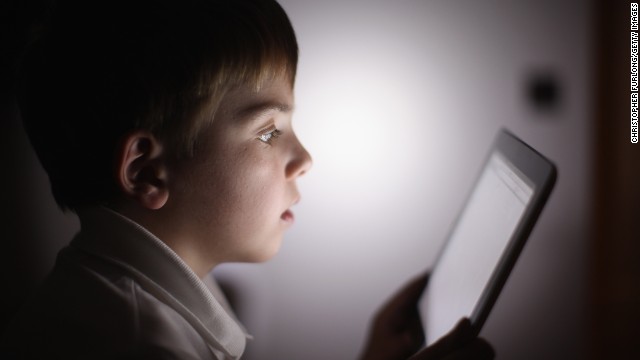 Cultures change when societies come in contact with each other

Firearms and horses brought to America’s by Spanish changes Native Americans

Spanish learned about potatoes and chocolate
How ideas spread
Cultural diffusion – the spread of culture traits from one region to another

Movement of people
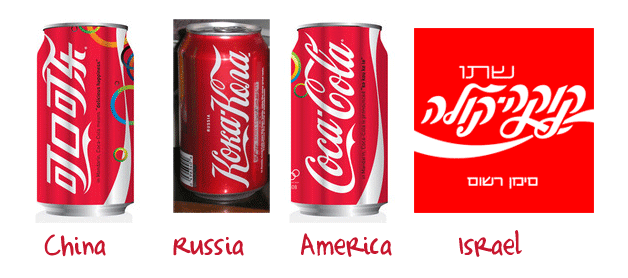